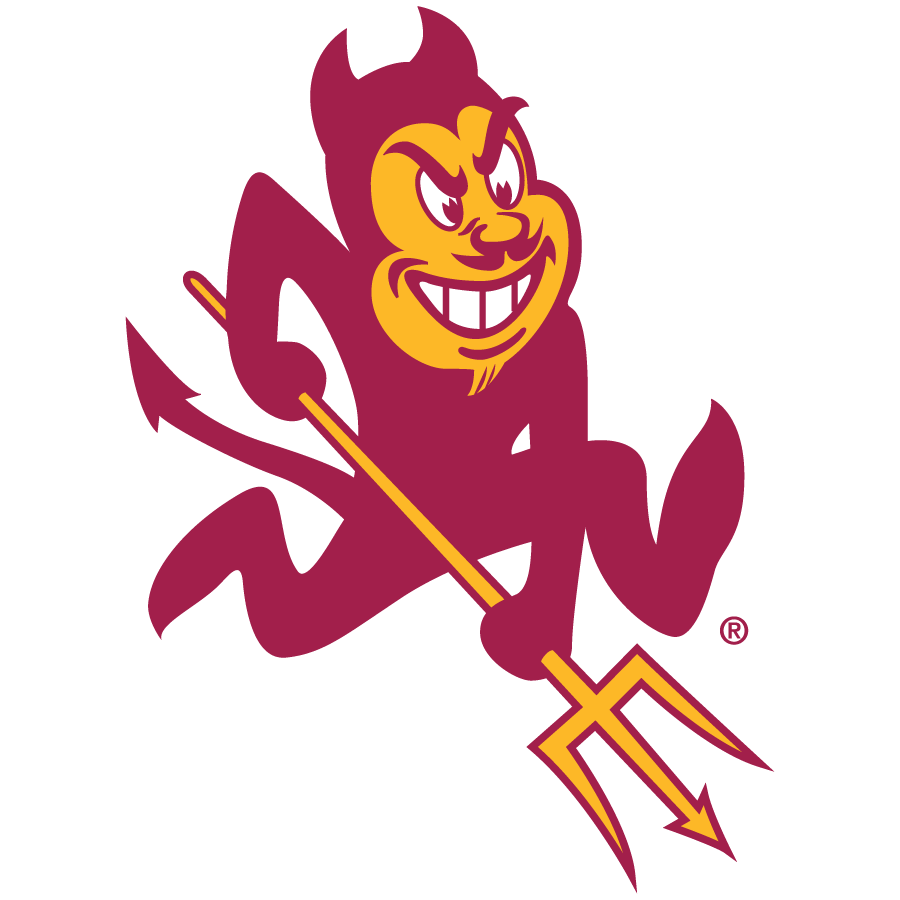 Trauma, Shame, and Culture: Does the Cultural Punishment Fit the Criminal Behavior?
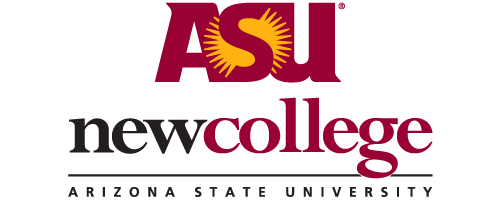 Sasha R. Sioni, Stephanie C. Miller, Lauren N. Mitchell, & Mary H. Burleson    Arizona State University
Background
Cultural Orientations
Ethnic and cultural distinctions have been essential to the continued progress of psychology as a science (Cohen, 2009).  All cultures display distinctive psychological features, and these cultural variations uniquely affect an individual’s developmental as well as expressions of behavior, motivation, cognition, and perception, to name a few (Shweder, 1991).  
Extant research has delineated two major cultural groupings on a spectrum: 
Those cultures more Individualistic (independent-self; cognate themselves in terms of their personal identity, and arrange their goals to follow suit).
Those cultures more Collectivistic (e.g., interdependent-self; consider themselves in relation to others and focus on the well-being of others). 

Culture and Shame
Shame is an emotion constructed primarily through external means.  In other words, shame originates primarily through society, culture, and religion (Stipek, 1998).  
Culture often provide unreasonable expectations of individuals, and shame is often the outcome of not meeting these unrealistically high expectations (see Sullivan, 2016).  
Cultures demand their members to follow in-group norms – to not follow these rules influences individuals to experience shame.
Mental Health and Shame
Shame has a pervasive effect on one’s psychology (Tangney & Dearing, 2002).  Measures of psychological well-being and depression often assess one’s level of shame; a diagnosis of Major Depressive Disorder - colloquially referred to as depression - includes a diagnostic criterion regarding one’s feelings of excessive guilt or shame (APA, 2013).
Shame is strongly linked with traumatic experiences, with higher levels of trauma shown to predict a greater amount of shame (Vizin, Urbán, & Unoka, 2016).

Research on Shame
As previously mentioned, shame is often understood as the unpleasureable experience one has after he or she becomes aware of having violated a cultural or social norm.  It is involved in various mental health issues.  Yet, the extant literature on cross-cultural examinations of guilt and shame are scarce and inconsistent, and cultural forensic research on shame is virtually nonexistent.  
Fessler (2004) reported shame was higher in a Collectivist (Indonesian) than an Individualist (Californian) culture.  Bierbrauer (1992) found Collectivists had higher overall levels of both shame and guilt than Individualists, but found no clear distinction between levels of guilt and shame within the two main cultural groups.
Criminal Behavior and Shame
Using shame as a punishment for criminal behavior has occurred for centuries, and the types of shaming used vary greatly by culture (Massaro, 1991).  In recent history, judges required convicted criminals to wear signs listing their offenses, and even now some states require convicted drunk drivers to perform community service dressed in clothing identifying them as drunk drivers. 
Shaming punishments exploit, in a dramatic fashion, the assumed link between people's sense of shame and the social-cultural demands to follow the rule of law.  
While formal shaming punishments explicitly punish those who have committed a crime, these public shaming penalties are limited in duration.  What has not been explored is the long-term and possibly permanent consequences criminal behavior can have for one’s psychology even after the punishment, and what moderating affect cultural orientation has on the experience of shame in this context.
Our research intends to examine whether cultural orientation amplifies the occurrence and effect of shame for those with elevated levels of trauma, and whether past criminal behavior moderates this impact.
Hypotheses
Expected Results
Methodology
Participants
Sample: At least 600 participants will be recruited through Amazon Mechanical Turk (mTurk).
Eligibility criteria: Participants must 18 years of age or older and live in the United States. 
Measures
Participants will complete an online survey examining various constructs of interest using the following measures:
Cultural orientation: 
Individualism and Collectivism Scale (Triandis & Gelfand, 1998)
Amount of shame: 
Trauma-Related Guilt and Shame Scales (Oktedalen, Hoffart, & Langkaas, 2015) 
Past traumatic experiences: 
Cumulative Trauma Scale (Short Form; Kira, Lewandowski, Templin, Ramaswamy, Ozkan, & Mohanesh, 2008)
Mental health outcomes: 
Center for Epidemiologic Studies Depression Scale-Revised (CESD-R; Eaton, Smith, Ybarra, Muntaner, Tien, 2004)
Scales of Psychological Well-Being (SPWB; Kafka & Kozma, 2002) 
Previous criminal behavior:
Previous Delinquency Measure (Daigle & Mummert, 2014)
For those with high levels of past trauma, we expect to find the following:
Shame will predict poorer mental health outcomes, such as higher depressive scores and lower perceived levels of psychological well-being, and this effect will be stronger in Collectivists than in Individualists.
The relationship between shame and mental health outcomes will differ by cultural type, with Collectivists having higher levels of shame and poorer mental outcomes compared to Individualists.  
The above relationship will differ based on past criminal behavior as those having participated in an immoral/criminal act will experience a higher level of shame and poorer mental health outcomes.
Participants will be surveyed to examine whether the relationship between level of endorsed trauma and level of shame is moderated by cultural orientation, and whether the relationship between level of shame and mental health outcome is moderated by criminal behavior and cultural orientation.  

We hypothesize the following for those with high trauma:
Hypothesis 1: Collectivists will have higher levels of shame then Individualists.
Hypothesis 2: Higher levels of shame will be associated with greater mental health problems (higher level of depression and lower psychological well-being).
Hypothesis 3: The relationship between shame and mental health problems will be moderated by cultural type (Collectivist, Individualist), as well as be moderated by the presence of previous criminal behavior.
Discussion
We expect that Collectivists will have higher levels of shame after an immoral/criminal act because the importance societal perceptions plays a larger role in Collectivists’ belief system and cognition, and that Collectivists are less able to tolerate social disapproval than those in Individualist cultures.
If results support the hypotheses, this willaid in mental illness diagnosis and assessment and open new avenues of research for clinical, cultural, and forensic psychologists.
References
Criminal Behavior
Cultural Type
American Psychiatric Association. (2013). Diagnostic and statistical manual of mental disorders (5th ed.). Washington, DC.
Bierbrauer, G. (1992). Reactions to Violation of Normative Standards: A Cross-Cultural Analysis of Shame and Guilt. International Journal Of Psychology, 27(2), 181.
Cohen, A. B. (2009). Many forms of culture. American Psychologist, 64(3), 194-204. doi:10.1037/a0015308.
Cox, James A., "Colonial Crimes and Punishments", CW Journal, Spring 2003. Retrieved 2011-11-09.
Daigle, L. E., & Mummert, S. J. (2014). Previous Delinquency Measure. Psyctests, doi:10.1037/t34136-000
Eaton, W. W., Smith, C., Ybarra, M., Muntaner, C., Tien, A. (2004). Center for Epidemiologic Studies Depression Scale: review and revision (CESD and CESD-R). In ME Maruish (Ed.). The Use of Psychological Testing for Treatment Planning and Outcomes Assessment (3rd Ed.), Volume 3: Instruments for Adults, pp. 363-377. Mahwah, NJ: Lawrence Erlbaum.
Kafka, G. J., & Kozma, A. (2002). The construct validity of Ryff's Scales of Psychological Well-Being (SPWB) and their relationship to measures of subjective well-being. Social Indicators Research, 57(2), 171-190. doi:10.1023/A:1014451725204
Kira, I. A., Lewandowski, L., Templin, T., Ramaswamy, V., Ozkan, B., & Mohanesh, J. (2008). Measuring cumulative trauma dose, types, and profiles using a development-based taxonomy of traumas. Traumatology, 14(2), 62-87.
Massaro, Toni M. (1991). Shame, culture, and American criminal law. Michigan Law Review, 89(7), 1880-1944.
Øktedalen, T., Hoffart, A., & Langkaas, T. F. (2015). Trauma-Related Guilt and Shame Scales. Psyctests, doi:10.1037/t49567-000
Shweder, R. A. (1991). Thinking through cultures: Expeditions in cultural psychology. Cambridge, MA, US: Harvard University Press.
Stipek, D. (1998). Differences between Americans and Chinese in the circumstances evoking pride, shame, and guilt. Journal Of Cross-Cultural Psychology, 29(5), 616-629. doi:10.1177/0022022198295002
Sullivan, D. (2016). Cultural-existential psychology: The role of culture in suffering and threat. New York, NY, US: Cambridge University Press. doi:10.1017/CBO9781316156605.
Tangney J. P., & Dearing R. (2002). Shame and Guilt. New York: Guilford.
Triandis, H. C., & Gelfand, M. J. (1998). Individualism and Collectivism Scale. Psyctests, 
Vizin, Urbán, & Unoka. (2016). Shame, trauma, temperament and psychopathology: Construct validity of the Experience of Shame Scale. Psychiatry Research, 246, 62-69.
Trauma
Mental Health
Shame
Figure 1. Hypothesized Model